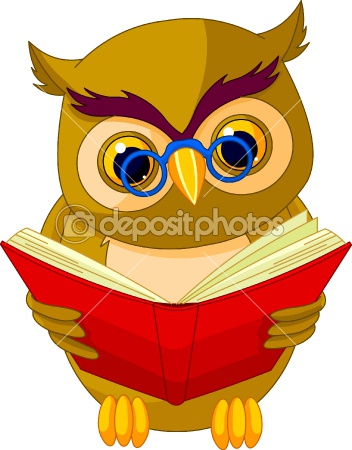 Учимся читать быстро
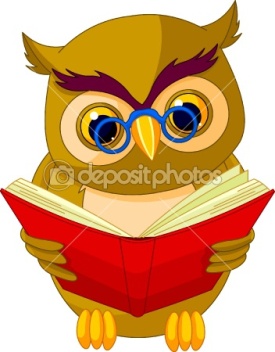 Читай слоги строчками
ащ
ощ
ущ
ющ
ещ
эщ
ящ
ёщ
яш
ёщ
юш
ащ
ищ
иш
аш
ущ
юз
еш
ещ
аж
яш
уж
оч
ач
щу
щи
ще
що
ща
щи
шо
ши
ще
щу
що
щу
щэ
вя
вё
вю
ша
що
шу
щи
щу
чи
пы
шо
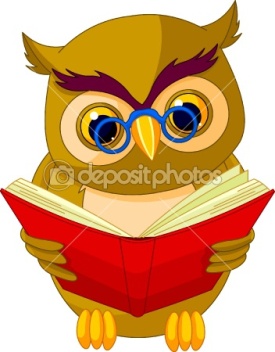 Читай слоги по строкам
щащ
щощ
щущ
щищ
щещ
щак
щок
щук
щик
щук
щек
щак
щал
щел
щол
щул
щил
щес
щас
шос
щус
щис
щен
щан
щпё
щпю
щпи
щпе
щве
щби
щбю
щзи
щму
мщи
мще
щма
щвэ
щвя
щвё
щвю
дща
щзя
щро
щлё
щпу
щки
щпы
щпо
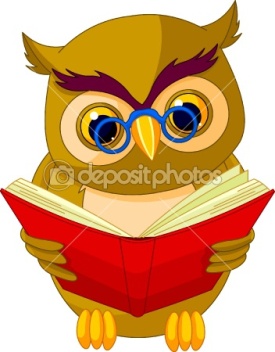 Читай слоги по столбикам
щвы
щвэ
щвя
щвё
щвю
щне
щко
щри
шве
пща
пшо
пшу
шми
пши
щах
шущ
щпа
щпо
шпу
шпы
шпу
шво
щпа
щля
шпё
щпю
шпи
шпе
шве
шби
шбю
шзи
мшу
мши
мще
шма
швэ
швя
швё
швю
шмы
щмэ
шмя
шмё
шпу
шки
шпы
шпо